Planning effective mental healthcare in prisonsusing the Care Programme Approach and the Community Mental Health Framework
Quality Network for Prison Mental Health Services
CPA vs CMHF
What is the Community Mental Health Framework (CMHF)?
Published in September 2019, this document outlines planned changes in community mental health services and the replacement of CPA, along with significant extra investment of almost £1 billion a year by 2023/2024.
The new framework seeks to address several problems, including:
transfers between services;
50 per cent of referrals to community mental health teams come from sources other than primary care;
20 per cent of proposed transfers do not reach the new team; and
populations excluded by diagnosis, complexity, or risk.

As stated in the framework document, it “proposes replacing the CPA for 
community mental health services, while retaining its sound theoretical 
principles based on good care coordination and high-quality care planning.”
CPA vs CMHF
“The CMHF is the guide that underpins the transformation of community mental health services across England. The framework describes how the Long-Term Plan’s vision for a place-based community mental health model can be realised and modernised to offer whole-person, whole population approaches”

Mental health services for the wider community will have the expertise and capacity to deliver care to people who have more complex needs. They should also include intensive and assertive support, long-term care and support for those who may be at risk of exclusion from their community, including people leaving the criminal justice system, rough sleepers, socially excluded people, those with very disabling psychotic disorders or those with complex mental health difficulties associated with a diagnosis of 'personality disorder'.
CPA vs CMHF
Resources:
Part 1: Setting the Framework

Part 2: The Framework in Practice

CMHF – A Short Guide

Rolling out the CMHF: Eight Key Messages

This training will refer to the CMHF throughout, rather than CPA
Basic Principles
Care Programme Approach (CPA), Community Mental Health Framework (CMHF), Promoting Quality Care (PQC), Care and Treatment Planning (CTP)

Aims to improve care for people with mental illness. A framework for assessing secondary mental health needs and coordinating care.

The framework is applicable to people irrespective of their diagnosis (including personality disorder, substance misuse disorders and severe mental illnesses). 

Includes intensive, long-term support for those who may be at risk of exclusion from their community, including people leaving the criminal justice system.
[Speaker Notes: Although the names are different, the underlying aims and basic principles are the same. Community Mental Health Framework was published in 2019 to replace ‘CPA’ in England, but has trained its sound theoretical principles based on good care coordination and high-quality care planning.

Such as coexisting frailty, neurodevelopmental conditions, eating disorders or common mental health problems, complex diagnosis of personality disorder, drug or alcohol use disorders, severe mental illnesses such as psychosis or bipolar.

Includes intensive, long-term support for those who may be at risk of exclusion from their community, including people leaving the criminal justice system, rough sleepers, socially excluded people and those with complex needs]
Community Mental Health Framework in Prisons
Often represents a discontinuity of care and social support during a period of high vulnerability for self-harm, suicide, victimisation for people with mental health difficulties

The point of release is often a period of crisis without accommodation to go to and the need to access or re-access community services – time of increased risk of suicide

Patients in prison risk dropping their formalised review of care, or having no continuity of care during a time of high vulnerability.
[Speaker Notes: Formally CPA

Almost half of those sentenced in 2018 had sentences of less than six months (Prison Reform Trust, 2019), with 69% of these being imprisoned for non-violent offences. Many remand prisoners will be released after being acquitted or on community sentences. Most of those remanded into prison will return to the community within six months. Their care needs are likely to remain the same or to have increased over the period. 

Continuity of care is an important factor in outcomes from severe mental illness. Studies have found that continuity of care can reduce violent reoffending for released prisoners. There needs to be a robust mechanism for transferring shared care agreements for prescription of medications, such as antipsychotics and psychostimulants, between prison and community mental health services and prison and community primary care.]
Who is Eligible for CMHF?
The following criteria has been devised to support services in identifying those most in need of support under CMHF:
Require secondary mental health services with a (working) diagnosis of a mental disorder, including personality disorder, neurodevelopmental disorders, such as learning disabilities, autism spectrum disorder (ASD) and ADHD
Individuals currently registered to receive CMHF on reception into prison
[Speaker Notes: Criteria
The criteria for who is eligible for support under CMHF (formally CPA) guidance is not realistic in a prison setting, as it would by definition apply to the majority of the prison mental health team’s caseload. The following criteria has been devised to support services in identifying those most in need of support under CPA
Patients with a diagnosis of personality disorder would benefit from the CPA process during periods of crisis or transition. The appropriateness of a patient being subject to the CPA process should be reviewed and reconsidered where a patient’s circumstances have changed]
Who is Eligible for CMHF?
In addition to these, individuals may present a range of factors that may contribute towards making a decision to provide support under CMHF in complex cases:
Significant trauma now or in the past
History of difficulties engaging with mental health services now or in the past
Risk of self-harm or suicide, or harming other people
Comorbid substance misuse
Requiring support from a range of agencies in addition to mental health, such as housing, physical care, criminal justice or voluntary agencies

It should not be reserved solely for a very small group of highly complex and high-risk individuals within prisons.
[Speaker Notes: Past experience/ risk]
Who is Eligible for CMHF?
The following definition goes beyond the eligibility criteria and identifies people who should be on CMHF:
Patients in receipt of secondary mental health services and under CMHF in the community should be placed on CMHF on reception into prison. There should be a process of hand over and continuity of CMHF and not immediate discharge by community services as the patient is somewhere else. 
Patients identified as having a mental disorder, complex needs and associated risks in prison started on CMHF by prison mental health teams. 
Patients transferred from secure hospitals into the prison system after a period of inpatient treatment. This should reflect the findings of the hospital during which ongoing care needs have been identified
[Speaker Notes: Process
Whilst numbers of people on CMHF are included in the Health and Justice Indicators of Performance (HJIPs), there is no clear definition of who should be on CMHF. Recorded numbers of people on caseload are far short of what they would be if caseloads were based on the definition above.
CMHF should be an integral component of release planning, when planning is possible, and should co-ordinate prison and community mental health teams, physical health, probation, housing, substance misuse, primary care etc. Where care relates to a young person, the relevant child and adolescent services should also be engaged.]
Who should be involved in the CMHF process
Prison healthcare professionals
Community healthcare
Prison and community offender management staff
Patient
[Speaker Notes: There are a number of people who should be involved in the CMHF process, including: the patient, healthcare professionals, and criminal justice professionals. 

As a minimum, there should be a representative from the prison mental health team, the community mental health team and the prison. 

Prison healthcare includes substance misuse and primary care.]
Who should be involved in the CMHF process
Prison mental health team

Care coordinator
Psychiatrist
Speech and language therapist
Occupational therapist
Social worker
Psychology
Other prison health services

Primary care
Substance misuse services
Social care
Safer custody
Prison services

Keyworker
ACCT care manager
Advocacy / IMB member
Resettlement
Community services

Community mental health team
Probation officer
Family and friends, where appropriate
[Speaker Notes: We recommend the following people should be considered for involvement in CMHF or multi-disciplinary recovery meetings. This list is not mandatory, but a suggestion of who could be involved.

Ideally, dedicated administrative support, or a CMHF administrator should be in place to oversee the CMHF process and ensure the process is managed effectively
It is acknowledged that it can be difficult to coordinate attendance by all of the necessary professionals. Mental health services in prisons should have technology available to them to enable contributions from the required professionals, such as video-conferencing facilities. The ongoing COVID-19 crisis has led to a rapid expansion of video conferencing technology making links with community services much easier.]
Care Planning
Provide clear evidence that the patient has been meaningfully involved in creating their care plan
Write the care plan in a style that is readily accessible to patients
Provide evidence that family/carers have been consulted in relation to the patient’s care where appropriate
Consider what goals need to be achieved to be discharged from your caseload
Provide a record of the patient’s involvement in decisions about their care and treatment
Identify and agree outcomes and the goals the patient wants to achieve
Action planning – what are we going to do, when, who will be responsible and when will it be reviewed
Consider multi-disciplinary and or multi/agency involvement
Co-ordination between services
Care Planning – Patient Feedback
When care planning is done well it is a very powerful experience. 
Recovery is feeling well every day, being able to manage symptoms and have a good life
Don’t give up on us it takes time to develop “awareness”
We change, our lives change therefore the care plan should change with us 
The onus should not be a form that is completed on a computer, but on the relationship that the patient has with clinicians and the collaborative discussion when planning care. 
Setting of achievable goals provides hope for the future
Early warning signs prevents revolving-door experience, and assists with “blips” and “bad days”
Triggers and high-risk situations act as a reminder of situations, life events etc. that were likely to result in a relapse
Care Planning – Making the text more accessible
Short sentences (15-20 words long)
Bulleted or numbered points
Small blocks of text (not long paragraphs)
White space (makes the information easier to read)
Large bold font (emphasises text)
Increase the font of Information for people with sight impairments
[Speaker Notes: No copy and pasting]
Care Planning – Goals
Goal setting should be undertaken collaboratively with patients; goals should be agreed by patients & family/carers
Consider what needs to be resolved prior to discharge from your caseload,  what needs to change, what does the patient want to change – what will they be doing or not doing
Use positive language such as: increase, enhance, improve, extend, develop, reduce, build on strengths
Use phrases such as; Sarah is aiming for’, ‘what Sarah wants to achieve’ or ‘Sarah wants to…”
Appropriate goal setting is essential to effective care planning, consider using a stepped approach – short, mid and long term goals
In relation to risk consider; short term management goals -  how to maintain safety right now; medium term - how we plan to build resilience whilst maintaining safety and out ultimate goals and long term our ultimate goals and how do we recognise we have achieved the
Outcomes should be identified and agreed for each planned interventions
[Speaker Notes: Standards:
Clearly describe what the desired or anticipated change will be or what the intervention is intended to achieve -
Be personalised: Where possible desired outcomes are defined by the patient

Measurable (able to be scored)
Examples – 
Sarah wants to be able to cope better when she/he hear voices
Sarah would like to develop coping strategies that she can use when she feels angry
You have said that you want to be able to sleep for 6 hours a night instead of 2
You would like to loose 4lb over the next 4 weeks]
Exercise one: Care Planning
Mr Shoebox Lace is a 43-year-old white male with a diagnosis of Schizophrenia and Emotionally Unstable Personality Disorder. He practices Buddhism having converted from Christianity three months ago. He is also a vegetarian. He has a history of being a non-drug user but would drink alcohol occasionally when in the community. Mr Lace is treated with depot antipsychotic medication maximum dose as well as an oral antipsychotic. He has a long history of engagement with mental health services as well as the Criminal Justice System since teenage years. He is currently serving an indefinite sentence for public protection meaning he can only be released if the risk to others is deemed as significantly low. His criminal behaviour has always been recognised as directly linked to his unstable mental state which has contributed in him having spent over 10 years in total at High Secure Mental Health Hospitals. Having been tried on almost all types of antipsychotic medications over the years which seemed not to be effective the current treatment seem to be the best of them all however he still reports hearing voices and can be occasionally noted as responding to unseen stimuli. Mr Lace seem to have insight into his mental health difficulties, his history of criminal behaviour linked with his mental instability and is willing to be supported and complies with his treatment plan. As he is in prison, the criminal justice system has expectations on prisoners in terms of rehabilitation and Mr Lace is being asked to complete psychological work as part of his prison sentence, however he is reporting that he is not ready for psychological work and this is causing him distress and further destabilising his mental state hence increasing his risk to others. He also has undergone similar therapies in the past and is reporting that these have not made any difference in his life. He continues to be compliant with medication however he is noted to be preoccupied with the sentence plan more than anything else to the point of expressing thoughts and making threats of harm to others due to stress.
How can patients be encouraged to take ownership of their own care?
The patient is included in all parts of their CMHF meeting, where appropriate. Patient’s ability to engage is considered throughout the process.
The patient is able to discuss and agree who should be invited to their CMHF meeting. The patient will be informed of the professionals that are required to attend.
The patient is made aware of the advocacy service and they will have the choice for advocacy support within the CMHF process and meeting.
The patient is informed of the structure and content of the CMHF meeting.
The patient is supported to prepare for the meeting.
The patient will be given the option to chair some/all of their CMHF meeting or select an appropriate chair.
Where possible, the patient will be involved in helping to set up the room where the meeting will be held.
[Speaker Notes: The service-user defined CPA standards (2010) designed to encourage patients to take ownership of their care are difficult to implement in a prison setting. The following standards should be adopted, where possible:]
How can patients be encouraged to take ownership of their own care?
An action plan is collaboratively agreed at the end of the meeting, with clearly identified people for each goal/action point and clear timescales are set.
The date for the next CMHF meeting and proposed attendees are agreed at the end of the meeting.
The patient is shown a final draft report and they are supported to add their own views and comments.
The patient should be spoken to directly by the people reading or summarising the report, and not spoken over.
All reports should be written in clear and simple language and avoiding the use of jargon.
Paper and pens will be available at the meeting, unless risk prohibits this.
Discharge and After Care
Should actively involve the patient throughout the process. Inclusivity is key.
Prepare advanced statements of patients’ wishes that are recorded on SystmOne (or other relevant system).
Create a discharge summary in easy-to-read bullet points to make follow-ups and after care easier.
If the patient is transferred or released from prison, discharge summaries should be created immediately and passed onto the next point of care. This could be other prison mental health teams, CMHTs, or local GPs where the mental health team is not available or known.
[Speaker Notes: An advanced statement is a general statement about anything that is important to patients in relation to their future treatment and wellbeing. They can use it to express their preferences for care or to detail any values or beliefs that inform the decisions they make.]
Engagement and Discharge
If a patient does not engage with the CMHF meetings, the MDT meetings should still go ahead, and steps made to try and re-engage the patient. Should the MDT and other agencies feel that the risk remains too high to discharge, steps should be made to contact relevant agencies in the patient’s absence.

Patients should not be discharged solely because of lack of engagement. 

It is important to consider language and accessibility of the team.
[Speaker Notes: Think about language / accessibility
SIM meetings – clear action planning]
Exercise two: Engagement and discharge
Scenario 1 – The prison in-reach have initiated a CMHF/ CPA. However, at point of release the community team does not feel that this is appropriate. What would you do?

Scenario 2 - You have someone who has arrived in the first night centre. They present ok and denies any illness. They do not want any support from mental health services. What would you do?
[Speaker Notes: Breakout rooms – smaller group discussions]
Passport of care
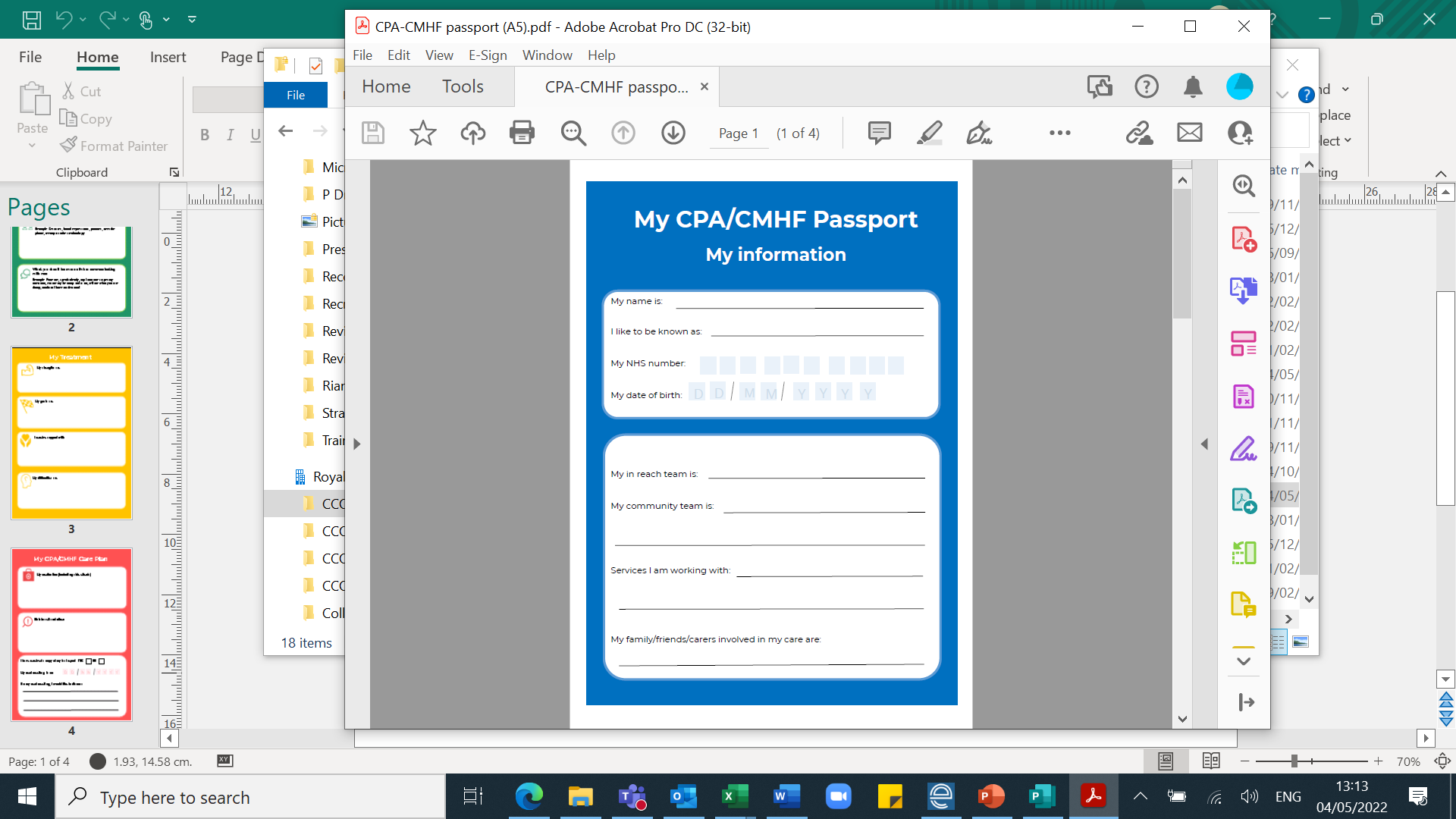 [Speaker Notes: Go through the CPA/CMHF passport example.]
Coordinating Care Across Different Services
Patients should not be discharged from the community mental health teams when they enter prison, but their care transferred to the prison mental health team
Discharge from the community mental health team caseload should not take place until it is clear they will not return to the community within a year
The community mental health teams should accept referrals of CMHF patients directly from prison mental health teams and do not require patients to register with a GP then undergo a re-assessment
Robust mechanisms for transferring shared care agreements are required to ensure continuity of care
[Speaker Notes: Robust mechanisms for transferring
Continuity of care, and supply of psychotropic medication]
Coordinating Care Across Different Services
There should be local agreements between prison mental health service providers and local trusts where there are significant patient flows (e.g. local remand prison service catchment areas)
Increased use of MS Teams or other virtual platform software to make accessibility to meetings easier
Information sharing should be improved between services
Exercise three: Coordinating Care Across Different Services
John Doe arrived at HMP Portland in August 2021 after being transferred from HMP Bristol after receiving a four year custodial sentence for assault on a family member. Mr Doe had been NFA in Bristol prior to his arrest. He has had intermittent contact with Community Mental Health Services since 2011. John has always had sporadic engagement with Community Services but was prescribed Mirtazapine from 2012 to 2016 for a major depressive episode in 2011 which led to a significant suicide attempt in the Community. Mr Doe last had contact with a CMHT in 2018 but disengaged quickly and was discharged. He has had no recorded contact with medical services since this time. After obtaining consent, contact was made by an RMN at HMP Portland to the CMHT in question at the end of August 2021 when it was decided that Mr Doe would benefit from CPA input due to working with multiple services and being treated for moderate/severe depression. The CMHT stated that they would not be attending any CPA meetings for Mr Doe whilst he was in prison as he does not have a Care Coordinator with them anymore but would be happy to become involved in the lead up to his release. Contact was also made with Community Housing and two additional third sectors support services in his local area. All services stated that they would not attend current CPA meetings in prison as Mr Doe was not known to them. 50% stated that they would consider attending meetings in the lead up to release, but the other 50% declined, stating that he would need to self-refer when he arrived back in the area (different County). This was all documented on SystmOne and uploaded to the patient record.
Procedures when recommendations are not agreed
Create a formal agreement with CMHTs that they will not discharge a patient unless it’s clear the patient will be in custody for over one year
Make contact with previous CPA holder to get updates and attendance.
Create a SOP / formal agreement with teams who are difficult to reach, for transfers and remission between trusts and community mental health team
If there is no contact from the other agencies who have been involved in their care, record and escalate within the organisation
Contact the Caldicott guardian or safeguarding team if required
Good practice example
21 years old, transgender prisoner, with a long history of contacts with secondary mental health services but with no clear diagnosis. Contact with services was due to risk, vulnerabilities and unclear presentation. This was H’s first time in custody, they engaged with the initial health screening and all other processes in the first night centre. No issues were raised in police custody or during the first night centre. H continued through the COVID cohorts and after 10 days isolation was placed in the main jail. Within 48 hours of H arriving at the jail, his current community team (early intervention in psychosis) made contact and so did the new team (specialist PD Network) whom early interventions had referred H to. H is under a CPA and was due to be discharged and referred on at the point that he was arrested and charged. His team (using a person centred approach) kept H open to them until they completed a proper handover with the in reach and the new team had formally assessed him. Both teams have communicated jointly with the named nurse (in reach) – they have done this by simply all being cc’d into the same emails – this has saved different emails going between different services and getting lost in communication or causing delays. By doing this, all 3 teams have been kept up to date with what stage of assessing/discharging each service is at. They have also been kept up to date with H’s presentation in custody. During this time the PD network have been to visit H and completed a formal assessment. A Microsoft teams meeting was held as an ‘informal catch up and feedback from the assessment’. This helped professionals to put ‘faces to names’ and enabled conversations around progress and H’s arising difficulties in prison. Since this, early interventions team will be discharging H as he does not meet the criteria for their service (does not have psychotic illness) his CPA will be transferred to IMHT and then transferred to PD network upon his release. A formal CPA transfer has been arranged and this will see a smooth transfer of care take place.
[Speaker Notes: Overall, this example highlights the importance of community teams initiating contact with the prison mental health team. This being as the individual may not present as mentally unwell during those initial first days in custody and therefore not referred to the mental health team ‘slipping through the net’ or not coming to the attention of services until they are in a crisis. The forward thinking of the community team to 1) make contact with the prison and 2) inform the new team of the change meant that H received the most appropriate and informed care. It enabled a smooth transition between the 3 services and strengthened the reputations of those services involved.]